Space-based Gamma-ray Astronomy
Liz Hays 
(NASA Goddard Space Flight Center)
The Origin of Cosmic Rays
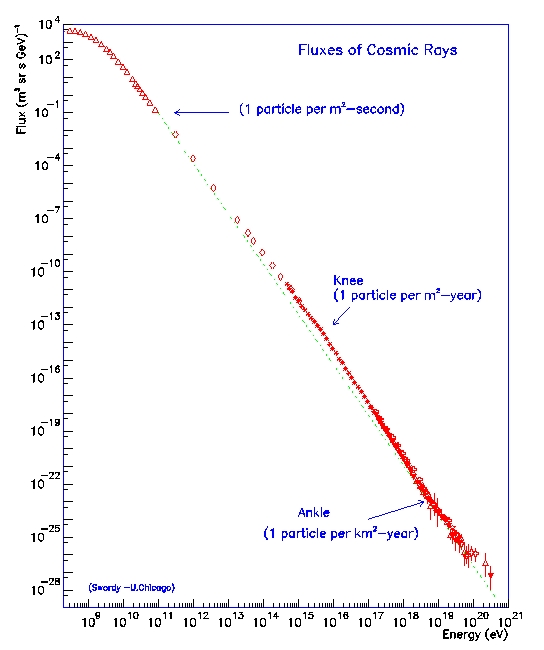 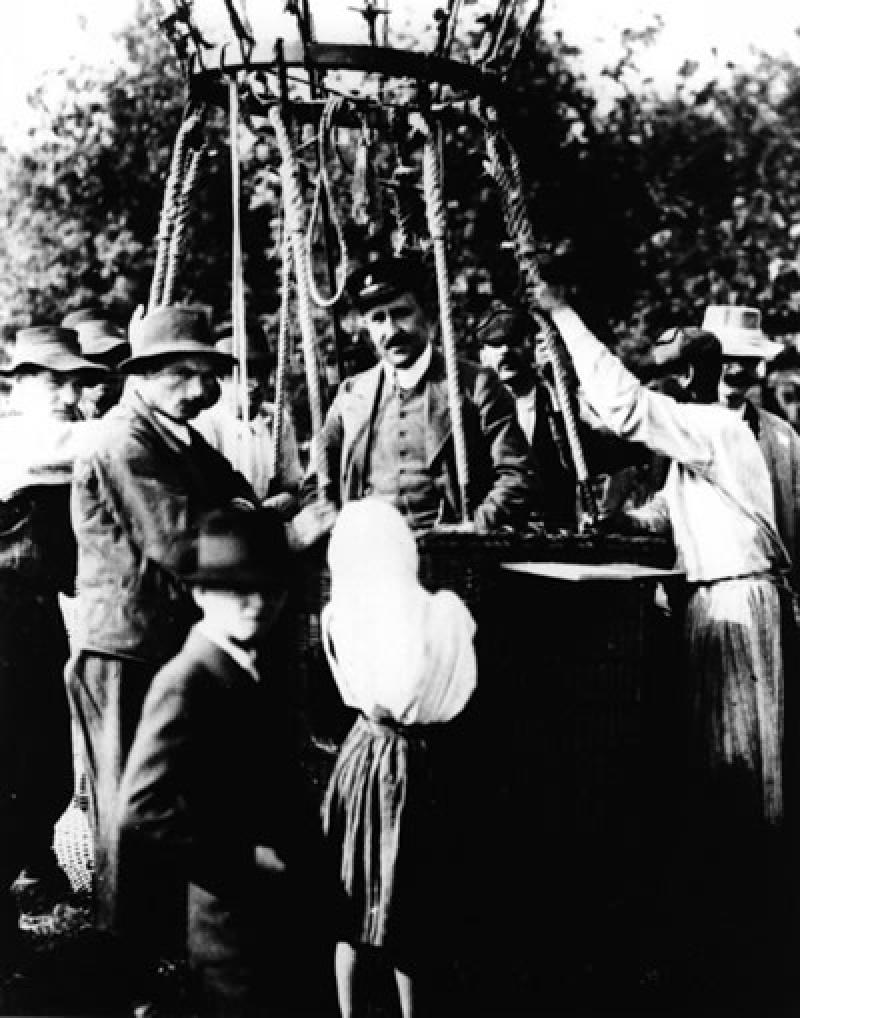 Victor Hess and his “Flight Ops Team”, 1912
Credit S. Swordy
How to make gamma rays
From protons
Pion decay
Accelerated protons (p) interact with matter
p  p → X + π0 → γ  γ
Proton Synchrotron Emission
Depends on magnetic field strength (not dominant under typical conditions)
γ’s
p
B
How to make gamma rays
From electrons
Inverse Compton Scattering
Collide highly relativistic electrons with photons from stars or the microwave background
Scattered γ
e- + γLow E → e- + γ
 
Eγ  (γLorentz)2 Eγ Iow E
γLorentz = 1/√(1 - ve2/c2)
e-
Arthur Holly Compton
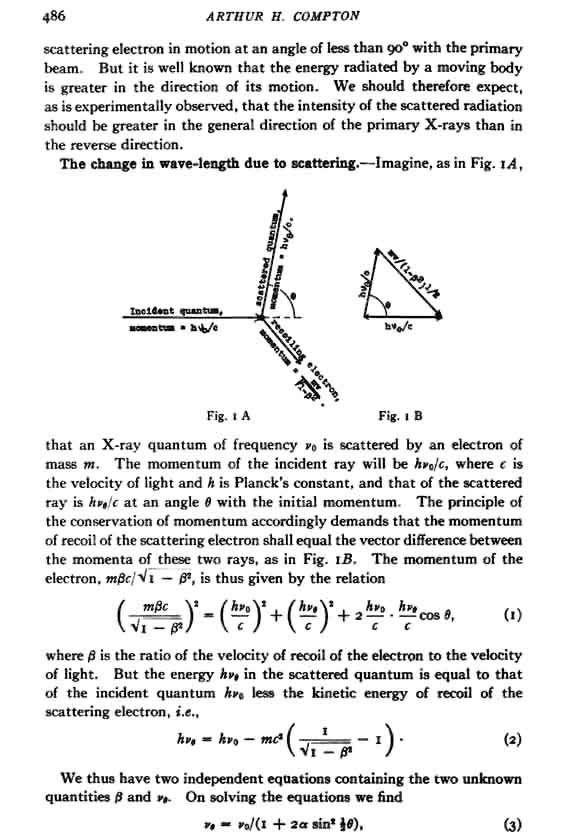 Nobel Prize in Physics 1927
Scattering of photons by electrons demonstrated the particle nature of electromagnetic radiation
This and inverse mechanism are responsible for much of gamma ray production and detection
AIP Center for History of Physics
http://www.aip.org/history/
How to make gamma rays
From electrons
Brehmsstrahlung (deceleration radiation)
Electron deceleration by a nucleus
Highly relativistic electrons emit gamma rays in atomic or molecular material
Energyγ ~ Energye
Brehmsstrahlung γ
e-
Nucleus
Other ways to make gamma rays?
Topological defects left over from the Big Bang?
Hypothesis: Black holes formed with the early Universe decay
By-product of dark matter interactions?
Hypothesis: weakly interacting massive particles (WIMPs) interact to produce gamma rays: DM + DM → γ γ
WIMP + WIMP → γ + γ
Why look for cosmic gamma rays?
Supernova explosions release radioactive isotopes
Cosmic rays are mostly protons
Radio and later X-ray observations 
Synchrotron emission from populations of accelerated electrons  
Infrared, optical, and UV observations 
Target material and low energy photon populations
NB: we still use balloons, too
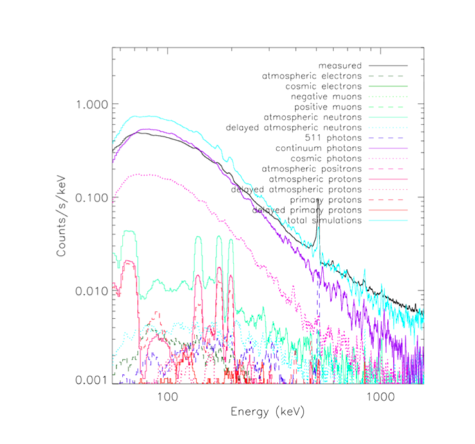 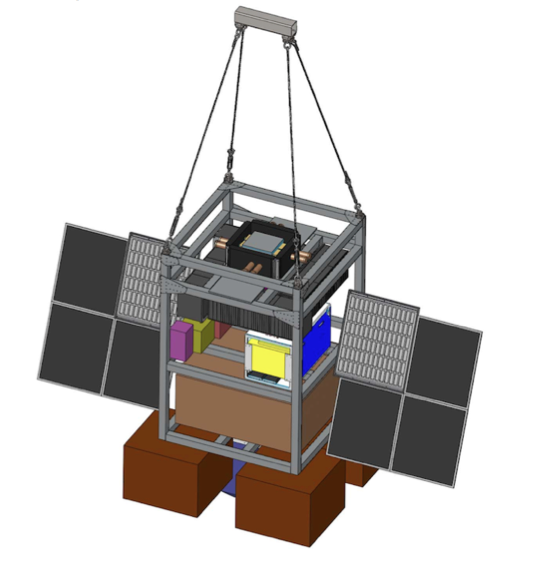 Nuclear Compton Telescope. Credit: S. Boggs/NCT collaboration
How to “see” gamma rays
Gamma rays are scattered and absorbed in matter (troublesome for standard focusing techniques)

Cross section depends on material and energy
Coherent Scattering (electron remains bound to atom)
Photoelectric Effect
Compton Scattering
e- e+ Pair Production
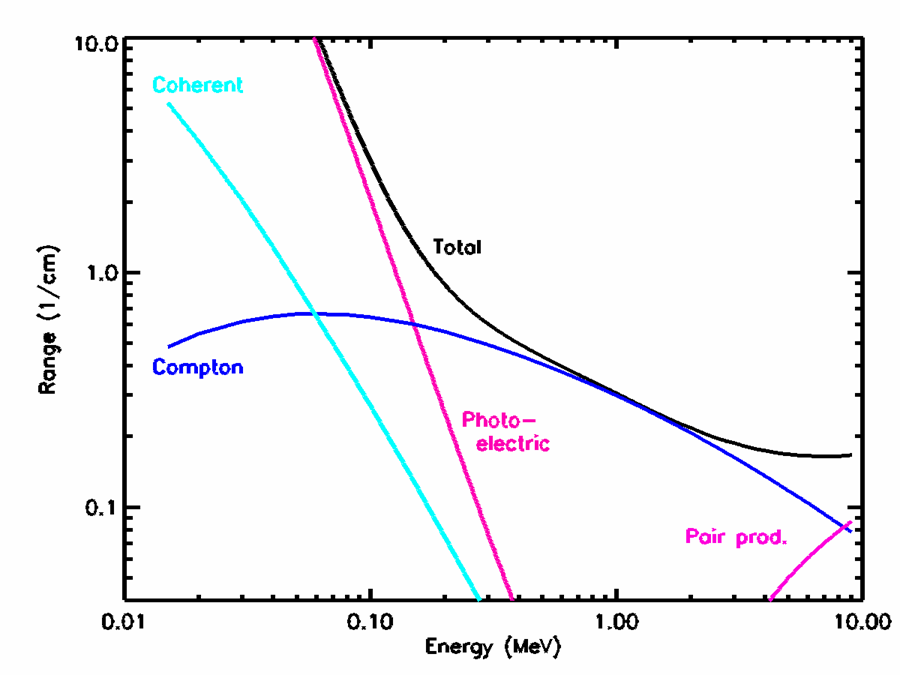 Gamma rays in Germanium
Credit: Richard Kroeger
[Speaker Notes: For some additional info on the Compton technique and detector physics see http://heseweb.nrl.navy.mil/gamma/detector/tracking/GRTatNRL.html]
Pair production
Gamma ray energy is converted to an electron and positron in the presence of a nucleus
e+
γ
e-
A problem for astronomy
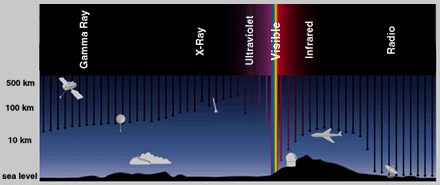 It’s actually pretty hard to observe from the ground.
Black arrows indicate average depth for wavelengths across the electromagnetic spectrum.
Several solutions
Solution I: put detectors in the upper atmosphere or above it
Balloons and rockets
Space probes
Solution II: this is not a problem; it’s a detector!
Build instruments on the ground that collect the absorption by-products
Solution I
Gamma rays with energy below ~50 are detected in space
Using the Compton Effect:  keV – MeV
Below a few hundred keV can used X-ray techniques, such as coded masks
Using pair production: MeV – GeV
Above ~50 GeV there are so few gamma rays that satellite detectors, area ~ m2, are too small
Historical note: Discovery of GRBs by the Vela satellites
Nuclear weapons test monitoring satellites 
>70 bursts in the 1960’s
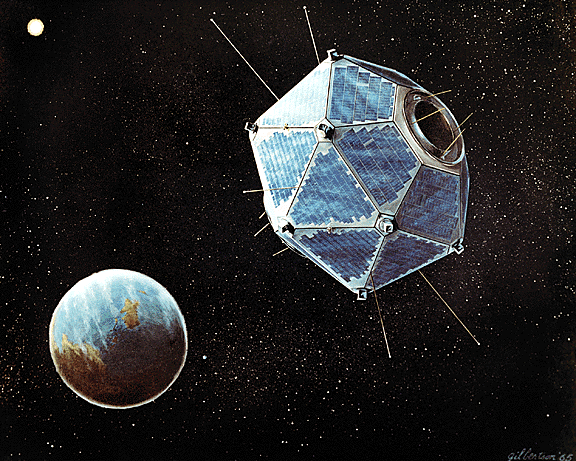 First indication of powerful, very short timescale cosmic explosions

Neutron stars in our Galaxy? Not clear until later that these were extragalactic
Vela 5B Credit: NASA HEASARC
[Speaker Notes: http://heasarc.gsfc.nasa.gov/docs/observatories.html]
SAS 2 mission
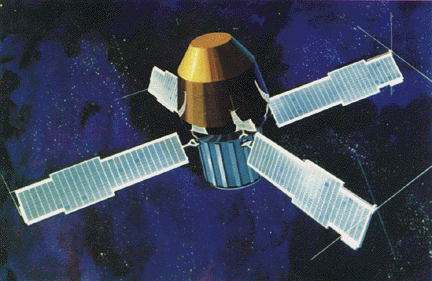 Small Astronomy Satellite
November 1972 - June 1973
Mapped the high energy gamma-ray sky in detail
Measured high energy gamma-ray background
Confirmed that gamma rays come from dense regions of the Galaxy
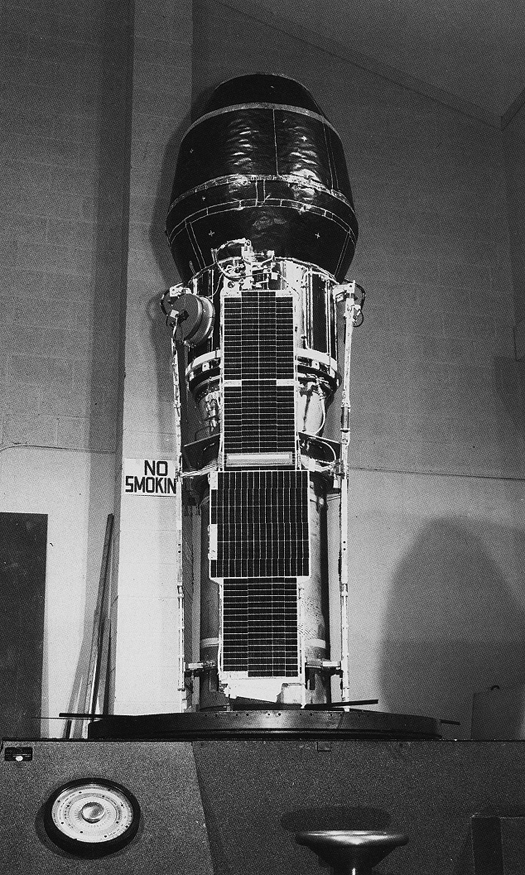 Credit: NASA HEASARC
[Speaker Notes: http://heasarc.gsfc.nasa.gov/docs/observatories.html]
The Compton Gamma Ray Observatory
1991-2000
4 instruments span 30 keV - 30 GeV
Deployed by the space shuttle
High energy detector, EGRET
Pair conversion
>270 sources (many unidentified) 
Medium energy, COMPTEL
Compton technique
Gamma-ray burst detectors, BATSE
2704 γ-ray bursts
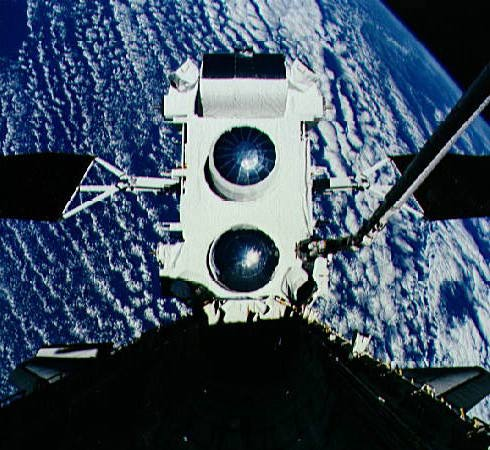 Credit: NASA
[Speaker Notes: http://heasarc.gsfc.nasa.gov/docs/observatories.html + various instrument references]
CGRO Gamma-ray Bursts
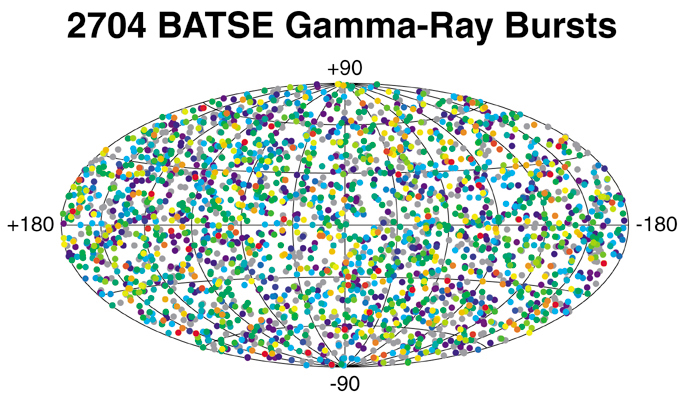 Color indicates fluence (energy flux integrated over duration of burst). Red are for long/bright bursts, purple are for weak/short. Gray do not have a calculated fluence.
Credit: NASA/BATSE
A close-up of EGRET
Tracking Layers
γ
Tantalum Foil
Detecting a gamma ray
Direction
Energy
Time
Gas (e.g. Neon ethane mix)
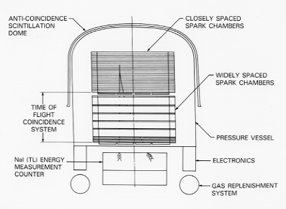 e-
e+
Calorimeter: 8 radiation lengths of NaI(Tl)
From CGRO Science Support Center
[Speaker Notes: Nice public site about spark chambers: http://www.hep.phy.cam.ac.uk/~lester/teaching/SparkChamber/SparkChamber.html
You can find a more technical write-up here:]
The High Energy Sky circa 2000
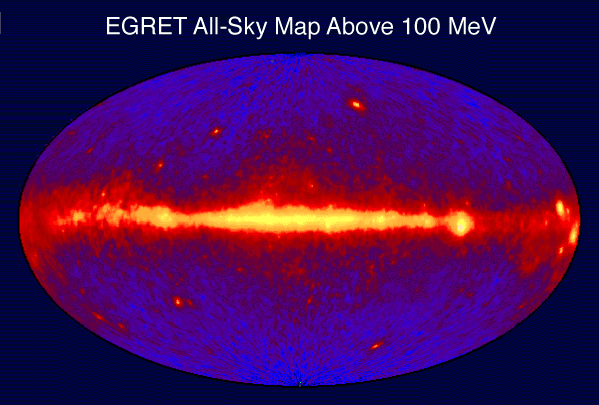 Apr. 16, 2013
20
Summery
Gamma rays below ~50 GeV must be detected in space
Gamma ray interactions are better suited to tracking detectors than conventional optics
Increasing detector area and resolution provide increasingly detailed maps of the sky and catalogs of sources
Gamma-ray cross sections
In Air
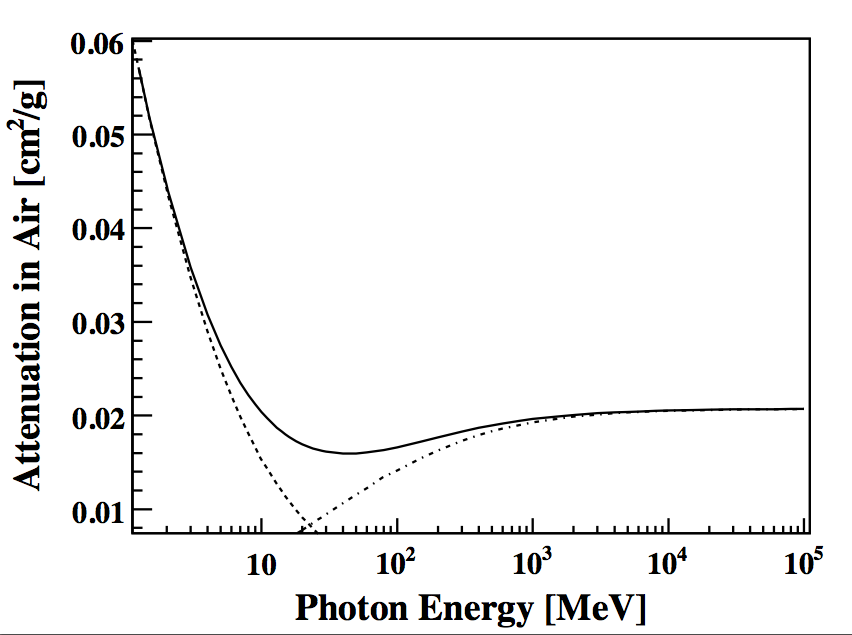 Compton
Pair production
NIST database of photon cross sections: M.J. Berger,1 J.H. Hubbell, S.M. Seltzer, J. Chang,3 J.S. Coursey, R. Sukumar, D.S. Zucker, and K. Olsen
[Speaker Notes: See NIST database of photon cross sections
http://www.nist.gov/pml/data/xcom/index.cfm]